Herzlich willkommen
in
der 



Susanne Schirmer

Susanne Schirmer
Geschäftsführende Schulleiterin
der
Haigerlocher Schulen
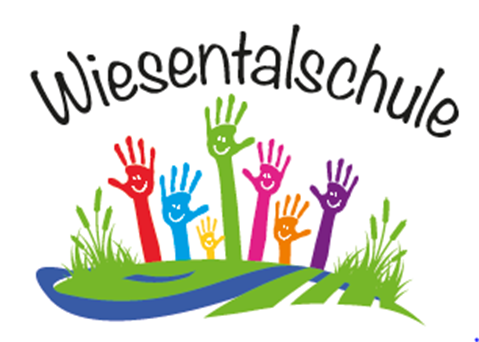 Die Grundschulempfehlung im Schuljahr  			    2022/2023Diese Präsentation enthält - 	Aussagen zum Beratungsverfahren, das der 		Grundschulempfehlung vorausgeht   -	Aussagen zu den Formalitäten der 	Grundschulempfehlung
Das BeratungsverfahrenStärkung der Rechte der Erziehungsberechtigten
Seit dem 7.12.2011 können Eltern in eigener Verantwortung entscheiden, welche weiterführende Schule ihr Kind nach der Grundschule besuchen soll. Damit sind die Elternrechte an einem entscheidenden Lebensabschnitt der Kinder gestärkt.
D.h. die Schulwahlentscheidung obliegt den Eltern. 
Die Entscheidung der Erziehungsberechtigten ist für die Schule und die Schulverwaltung rechtsverbindlich.
Beratung und Information für Eltern ab dem Grundschulbeginn
Die Eltern werden bis zur anstehenden Schullaufbahnentscheidung durch eine regelmäßige Beratung der Grundschule von Anfang an unterstützt.
Jede Grundschule hat ein verbindliches Beratungskonzept entwickelt, denn die Beratung ist ein wesentlicher Bestandteil des Erziehungs- und Bildungsauftrags der Grundschule.
Die Beratung gehört zu den Aufgaben jeder Grundschullehrkraft.
Die Beratung beruht auf einer kontinuierlichen Beobachtung des Kindes hinsichtlich seiner Lern- und Leistungsentwicklung, seiner Lern- und Arbeitshaltung, seiner Lernwege, seiner Stärken und Lernpräferenzen und seiner Potentiale.
Das Ziel ist, eine kontinuierliche Bildungsbiografie jedes einzelnen Kindes vom Schuleintritt an zu erstellen.
Beratungsangebote der Grundschule
Jährlich mindestens 1 verbindliches Beratungsgespräch 
       über den Lern- und Entwicklungsstand des Kindes (zum Halbjahr,     
       zum Ende des Schuljahres, bei Bedarf)

Jährliche Informationsangebote, die die Lern- und Entwicklungsberatung in der Grundschule ergänzen und schul-, klassen- und jahrgangsübergreifend organisiert werden können.

1 Informationsveranstaltung der Grundschule für die Erziehungsberechtigten der Schülerinnen und Schüler der vierten Klassen ( dazu eingeladen sind neben den Vertretern der weiterführenden Schulen die Elternbeiratsvorsitzenden der Grundschulen, die Klassenlehrerinnen der vierten Klassen, die zuständige Beratungslehrkraft und die Koordinatoren für die Zusammenarbeit zwischen den Schularten).
Ein dokumentiertes Informations- und Beratungsgespräch mit den Erziehungsberechtigten in Klasse 4 vor der Erstellung der Grundschulempfehlung (Formblatt, das von den Erziehungsberechtigten und der Klassenlehrkraft unterschrieben wird.)
       In dem Gespräch ist zu beraten über
	- die Anforderungsprofile der weiterführenden Schulen
	- die Lern- und Leistungsentwicklung des Kindes
	- die Lernpotenziale des Kindes mit Blick auf die Anforderungen der                         	weiterführenden Schularten
	- die Möglichkeit, eine pädagogisch-psychologische Beratung im Rahmen des 	besonderen Beratungsverfahrens durch eine Beratungslehrkraft in Anspruch zu 	nehmen 

Zusätzliche außerschulische Beratungsmöglichkeiten
	- durch Beratungslehrkräfte
	- durch die Schulpsychologische Beratungsstelle im SSA  Albstadt
Die Grundschulempfehlung
ist eine gesamtpädagogische Langzeitbetrachtung,

der die Standarderreichungen in den einzelnen Fächern (Halbjahresinformation Klasse 4)
die Leistungsentwicklung in Klasse 3 und 4
das Lern-, Arbeits- und Sozialverhalten
die Entwicklungspotentiale

und

die besonderen Förderprozesse im Bereich LRS, Rechenschwäche usw. 

zugrunde liegen.
Für Sie als Erziehungsberechtigte wäre es wichtig, dass Sie sich zusätzlich zur Beratung durch die Grundschullehrkraft, im Hinblick auf Ihr Kind Gedanken über folgende Dinge machen:O Begabungsprofil			Welche Stärken /Schwächen hat mein Kind?					Welche Interessen/Talente/Begabungen hat 					mein Kind?O Konzentrationsfähigkeit		Wie gut kann mein Kind sich konzentrieren?					Kann sich mein Kind in eine Sache vertiefen?O Lernmotivation			Welchen Anspruch hat mein Kind an sich 					selbst?					Lernt mein Kind gerne?					Kann mein Kind andere Interessen 						zurückstellen?O Belastbarkeit			Wie belastbar ist mein Kind?					Wie geht mein Kind mit Misserfolgen um?					O Soziale Kompetenz		Wie selbständig ist mein Kind?					Kann mein Kind gut mit anderen 						zusammenarbeiten?
Zeitlicher Ablauf des Übergangsverfahrens
Bis  spätestens Freitag, 27. Januar 2023
muss das Informations- und Beratungsgespräch der Grundschule mit den Eltern der Schülerinnen und Schüler der Klassenstufe 4 über die jeweils beabsichtigte Schullaufbahnwahl  stattgefunden haben.
Diesem Gespräch liegt das Leistungsprofil des Kindes, das den Eltern von der Klassenlehrkraft erläutert wird, zugrunde.

In diesem Gespräch berät die Klassenlehrkraft die Erziehungsberechtigten, welche der auf der Grundschule aufbauenden Schularten für das Kind geeignet ist. Hierbei werden neben dem Leistungsstand auch die soziale und psychische Reife sowie das Entwicklungspotential der Kinder betrachtet.
In diesem Gespräch wird auch über schulische Angebote aufgeklärt und die Auswirkungen der Entscheidung der Eltern werden dargelegt. Die Einschätzung, welche Entscheidung dem Lernstand und Entwicklungspotential des Kindes am meisten entspricht, obliegt danach den Erziehungsberechtigten.
Sie treffen für ihr Kind die Entscheidung über die auf der Grundschule aufbauende Schulart. Es wird aber ein Konsens  mit den Erziehungsberechtigten angestrebt.
Dieses Beratungsgespräch wird auf einem Formblatt dokumentiert und von den Erziehungsberechtigten, der Klassenlehrerin und der Schulleitung unterschrieben
Bis spätestens Mittwoch, 08.Februar 2023
muss die Klassenkonferenz über die 	Grundschulempfehlung entschieden haben . 
Bis zu diesem Termin muss die Grundschulempfehlung gemeinsam mit der Halbjahresinformation der Klasse 4 auch an die Eltern ausgegeben werden.
Die Empfehlung kann ausgesprochen werden für
Werkrealschule/ Hauptschule oder Gemeinschaftsschule
Realschule, Werkrealschule/ Hauptschule oder Gemeinschaftsschule
Gymnasium, Realschule, Werkrealschule/ Hauptschule oder Gemeinschaftsschule
Anmeldetermine an den weiterführenden Schulen
	Mittwoch, 08. März 2023
	Donnerstag, 09. März 2023

     Die Zeiten werden in der lokalen Presse bekanntgegeben.
Die 5 Formblätter der Grundschulempfehlung
Blatt 1
Empfehlung der Klassenkonferenz  
Die Schulart, die die Klassenkonferenz für Ihr Kind empfiehlt ist mit einem Kreuz gekennzeichnet und die Anmeldetermine sind darauf eingetragen.
Ebenso beinhaltet das Formblatt Hinweise zur Anmeldung und ist für die Unterlagen der Erziehungsberechtigten bestimmt.
Blatt 2 
Formblatt für den Wunsch nach dem besonderen Beratungsverfahren, das bei der Grundschule bei Bedarf abgegeben werden muss.
Blatt 3
Diese Formblatt entspricht Blatt 1 und muss bei der Anmeldung an der weiterführenden Schule vorgelegt werden, d.h. die Schulleitungen der weiterführenden Schulen erfahren durch dieses Formblatt, welche Schulart von der Grundschule empfohlen wurde.

Ziele dieser Regelung sind:
mehr Transparenz für die aufnehmende Schule 
einen besseren Übergang für die Schülerinnen und Schüler zu gewährleisten 
eine passgenaue Förderung zu ermöglichen
zusätzliche Beratungsmöglichkeit für die Eltern zu schaffen
Blatt 4
Bestätigung der Grundschule, dass Ihr Kind im Schuljahr 2022/ 2023 die Klasse 4 besucht hat.
Rückmeldung der aufnehmenden weiterführenden Schule an die Grundschule
Es muss bei der Anmeldung an der weiterführenden Schule vorgelegt werden.
Blatt 5
Dieses Formblatt ist die Mehrfertigung der Grundschulempfehlung und verbleibt bei der abgebenden Grundschule in der Schülerakte.
Das besondere Beratungsverfahren
Möchten Sie darüber hinaus noch weitere Informationen bei der Entscheidung über die  Schullaufbahn Ihres Kindes berücksichtigen, können Sie das besondere Beratungsverfahren in Anspruch nehmen. Dabei werden Sie von einer speziell ausgebildeten Lehrkraft, der Beratungslehrerin, beraten, die nicht an der Schule Ihres Kindes tätig ist.
Sigrun Singer-Wiest ist die Beratungslehrerin für das besondere Beratungsverfahren 
an den Haigerlocher Schulen.
Spätestens 4 Schultage nach Ausgabe der Grundschulempfehlung müssen Sie der abgebenden Grundschule auf dem Blatt 3 mitteilen, dass Sie das besondere Beratungsverfahren wünschen.
Das besondere Beratungsverfahren muss bis Mittwoch, 29. März 2023 abgeschlossen sein, so dass Sie Ihr Kind bis Samstag, 1. April 2023 an einer weiterführenden Schule anmelden können.
Weiter Informationen

Für die Aufnahme in einem bilingualen Zug können die Noten in Mathematik und Deutsch von der aufnehmenden Schule erfragt werden bzw. Zeugniskopien der Halbjahresinformation und des Versetzungszeugnisses Klasse 3 können eingefordert werden. Dabei wird besonderer Wert auf die Aussagen über das Arbeitsverhalten des Kindes gelegt. 

Falls bei einzelnen Schülerinnen und Schülern mit besonderen Schwierigkeiten beim Erlernen des Lesens und Rechtschreibens sowie in Mathematik die besonderen Fördermaßnahmen in Klasse 5 fortgesetzt werden sollen, teilt die Schulleiterin oder der Schulleiter der Grundschule mit Einverständnis der Erziehungsberechtigten dies der aufnehmenden Schule formlos auf einem gesonderten Blatt mit.
Vielen Dank für Ihre Aufmerksamkeit !